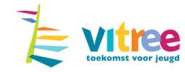 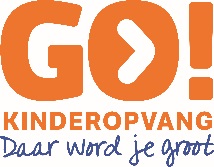 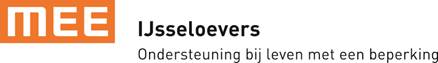 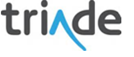 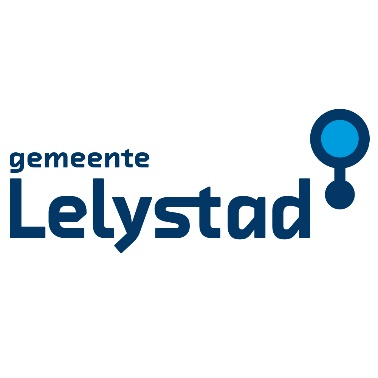 Passende opvang Lelystad
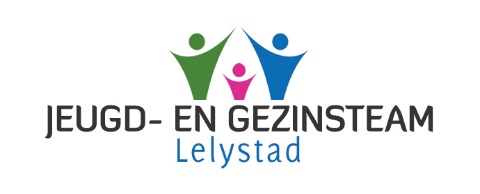 Stadsdeelbijeenkomsten passend onderwijs 21-11-2017
Tussenstand project Passende Opvang
Looptijd maart 2016 – maart 2018
 Vanaf oktober 2017: Borging van werkwijze
 133 ondersteuningsvragen ingediend en opgepakt
 60% 0 - 4 jaar (KDV, PSZ) 
 40% BSO 4+
 Piek bij 3 jaar
Tussenstand project Passende Opvang
100 uur/week ondersteuningsinzet 
(ruim 2000 kinderen in de opvang (GO!))
 79% geeft aan: doel ondersteuning behaald
 Inzet door MEE, Vitree en Triade
 Medewerkers Passende Opvang zijn onderdeel van JGT-team
Tussenstand project Passende Opvang
Processen beschreven: stapsgewijs ingebed in  	organisaties
 Verbinding met JGT, JGZ en onderwijs: groeiende 	samenwerking/afstemming rond kind
 Deskundigheidsbevordering: coaching on the job, 	scholingsaanbod
 Inzet passende opvang opgenomen in gemeentelijke 	begroting
 Draagvlak
[Speaker Notes: 9.10 – 9.20: Processen: route van aanvraag naar plaatsing en werkroute van aanvraag naar plan. Functieomschrijving medewerker SIO, beoordelingsformulier, eenduidig aanmeldingsformulier
Verbinding JGT: medewerkers onderdeel van JGT-team, afspraken over accordering plaatsing en financiën door JGT, aanvragen voor passende opvang
Scholing: 
Financien: gemeente financiert ouders waar nodig: KOT is voorliggend. Ouderbijdrage door gemeente betaald. En als inschatting is dat ouders niet lukt om KOT aan te vragen. Insteek is zorg. Als ouders al opvang aannemen dan is de insteek opvang en dan betalen ouders opvangdeel. Mocht anavulling ikv zorg nodig zijn dan financiert gemeente.]
En nu de laatste horde…
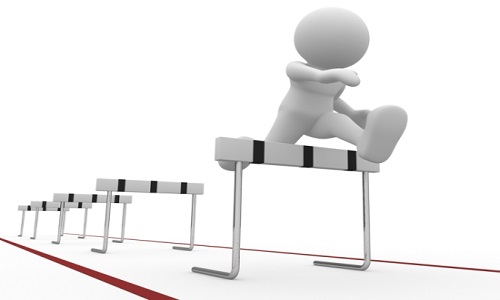 Op weg naar de finish (maart 2018) = Borging:


Aandachtspunten vanuit onderwijs????
[Speaker Notes: Op weg naar maart 2018. wat geven jullie ons mee voor die laatste periode.]